Helping your Child at Home with Writing!
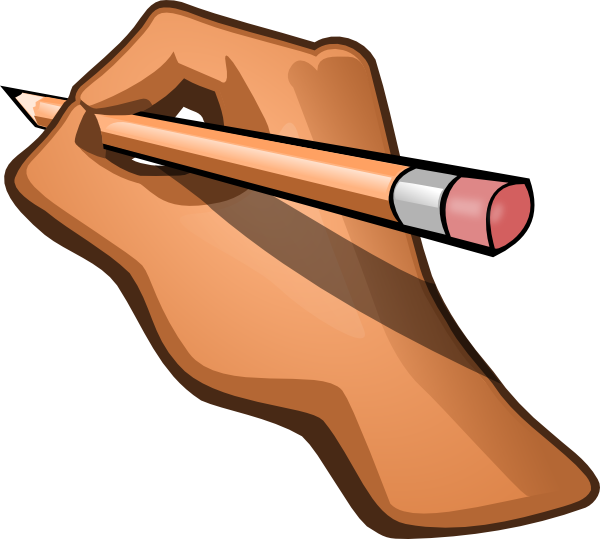 Kindergarten and First Grade



Created by Megan Corrao
Kindergarten Genres
Writing about Reading
Non-fiction-ABC book
Book Reviews
Thank you Letter
Personal Narrative
Picture/Fact Book
Poetry
First Grade Genres
Writing about Reading
Personal Narrative (Narrative)
Friendly Letters
Book Review (Opinion)
Realistic Fiction
All About (Informative)
How to Book
Poetry
Kindergarten Personal Narrative
[Speaker Notes: Child was able to demonstrate her understanding of how to write a personal narrative and stayed with the main idea. Beginnning and ending sound and using I and ending with a period.]
First Grade Personal Narrative
Reading and Writing are connected!
Writing helps kids become 
better readers!
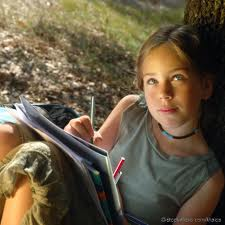 [Speaker Notes: And learning to write well helps children to be better readers. They are observing the way writing is used in our everyday lives.]
Children mirror what they see around them; parents and older siblings writing notes, lists, text messaging, and answering emails
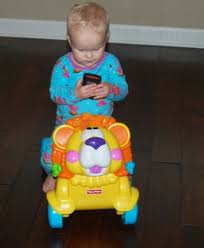 [Speaker Notes: When engaging in writing, young children often mirror what they see around them – adults and older children writing lists, notes, text messaging.]
Focus on meaning first. Write with the reader in mind.
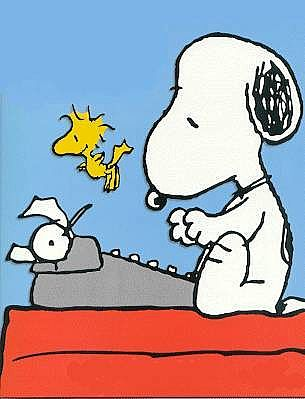 Purposeful writing activities to do with your child!
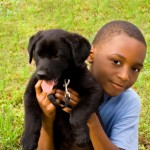 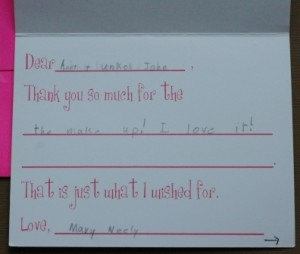 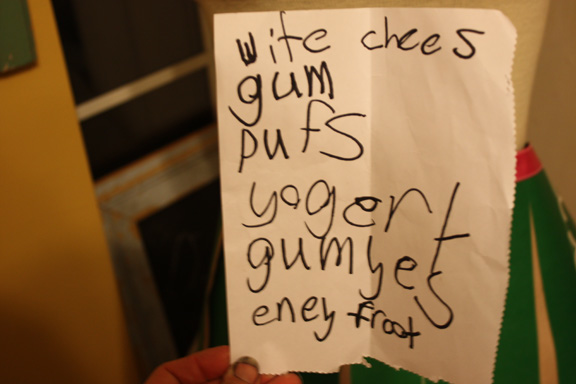 [Speaker Notes: Have your child write instructions for taking care of the family pet. 

 Write a letter or thank you note to a relative. Talk through what your child wants to say before writing begins.


 Make a shopping list before going to the grocery store.


 Start keeping a personal diary, a household guestbook, or a baby book for a younger sibling.]
Activities to do at Home:
The photographic activity
Authentic writing experiences (letters, emails, thank you notes, grocery store lists)
Menus
Diaries/Journals
Create books
Activities continued..
Genre Writing
Travel Logs/Memoir
Nature Journals 
Word Games to teach Writing Skills
Most importantly…have fun with writing!
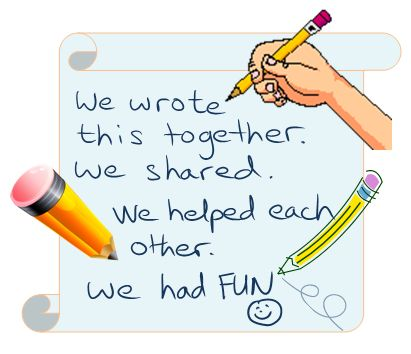 [Speaker Notes: Talk about spelling and conventions here.]